Werkdruk in beeld: de belangrijkste inzichten per webinar
Fenne van den Bos en Donald Meulensteen
3 december 2024
Het JD-R model
De basis voor alles
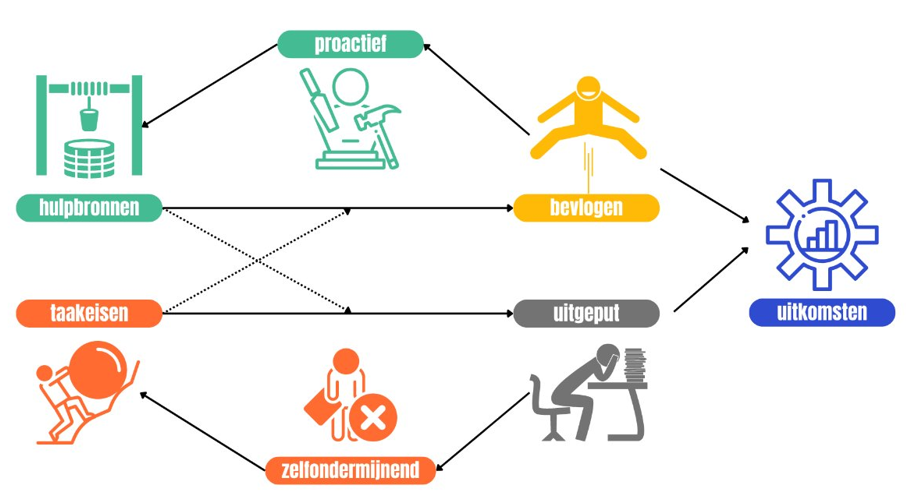 Twee processen van het JD-RMotivatie en Uitputting
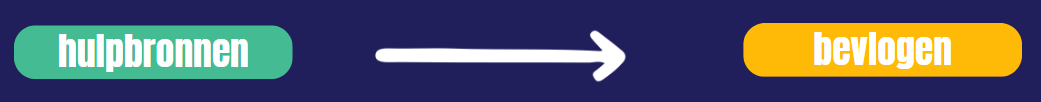 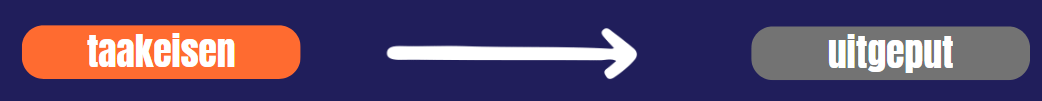 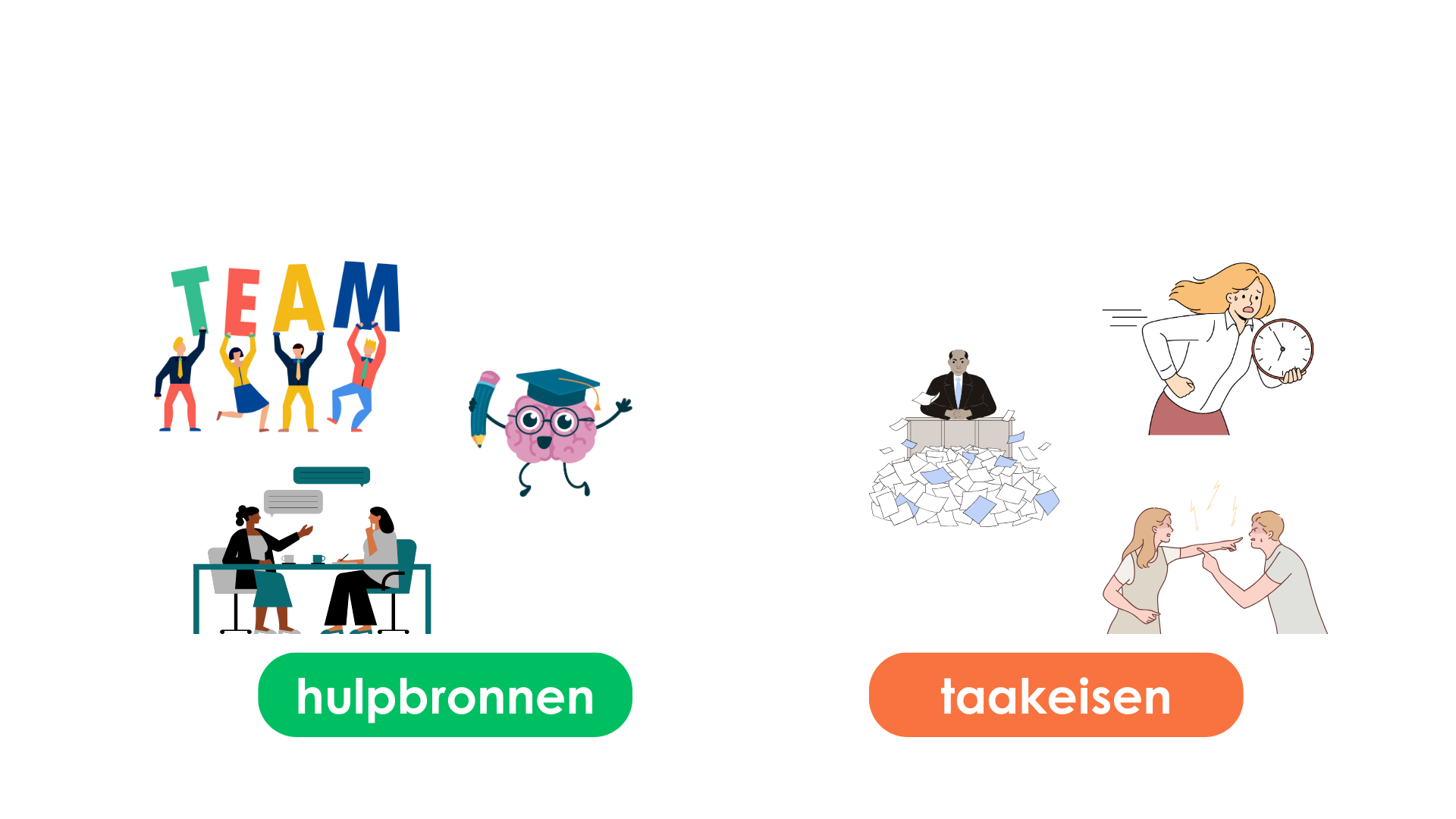 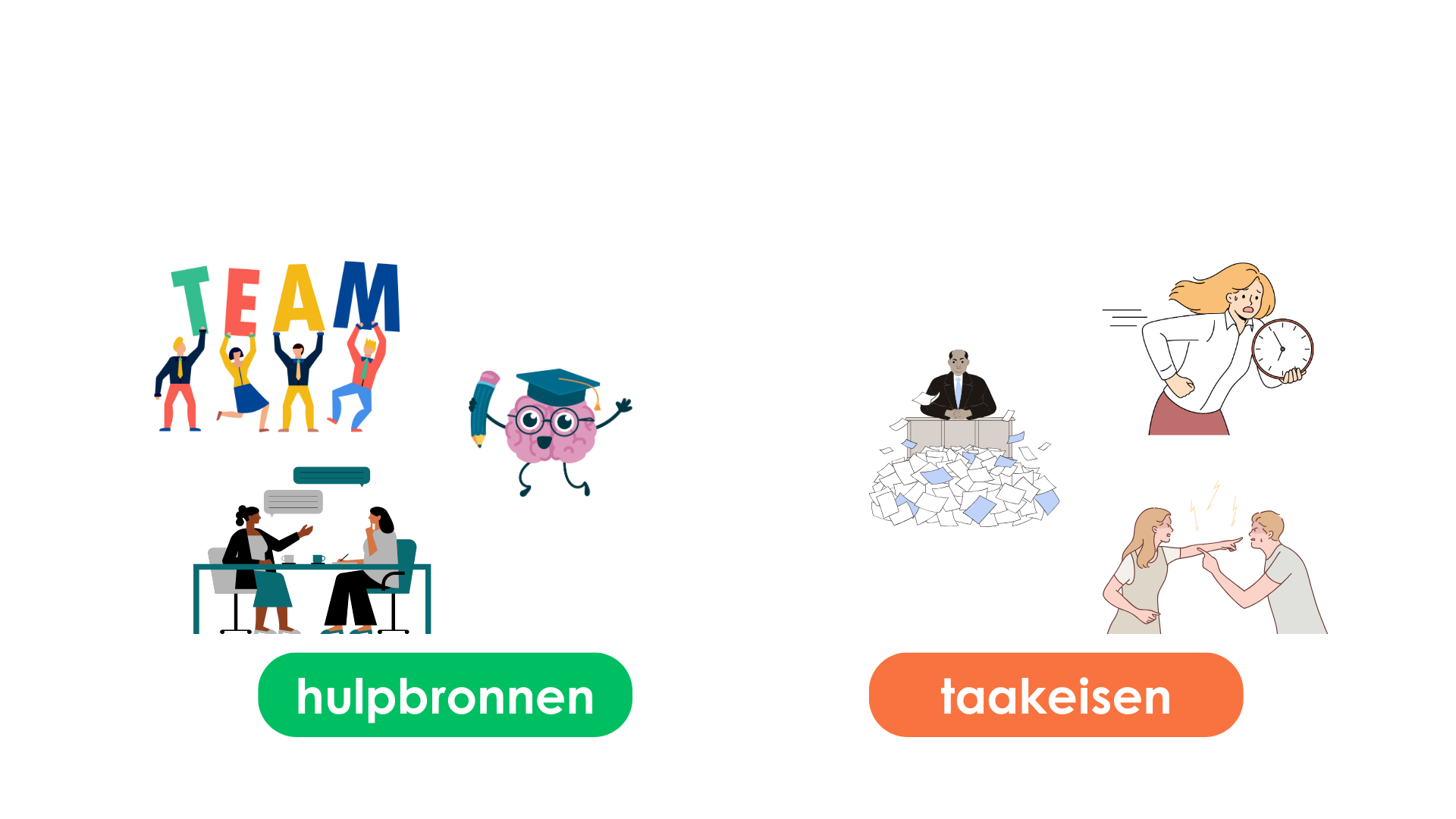 Er verandert toch niks…
Werkdruk?
Webinar 1
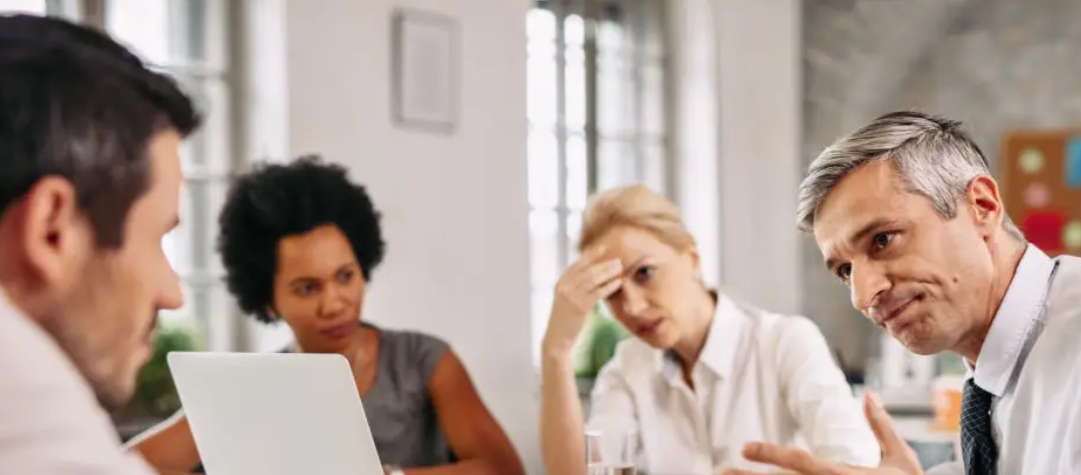 Werkdruk in beeld
Webinar 1
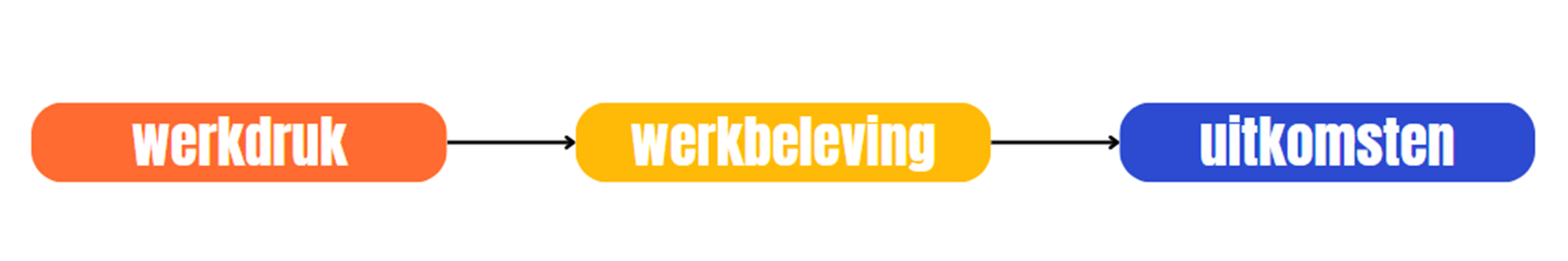 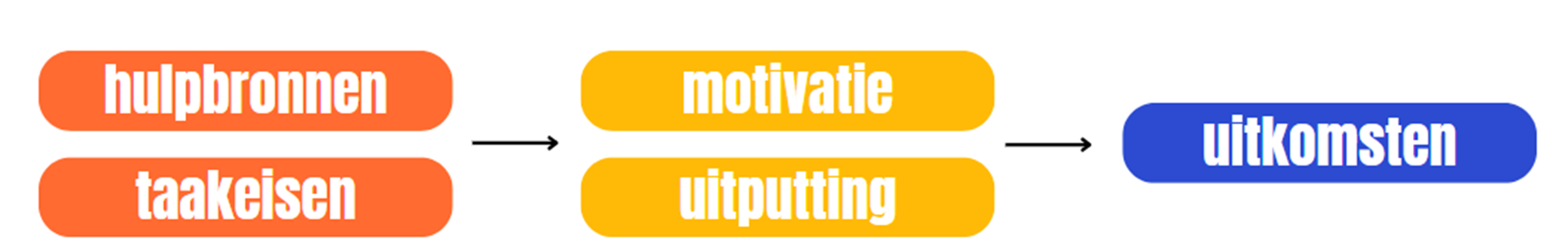 Werkdruk in beeld
Webinar 1
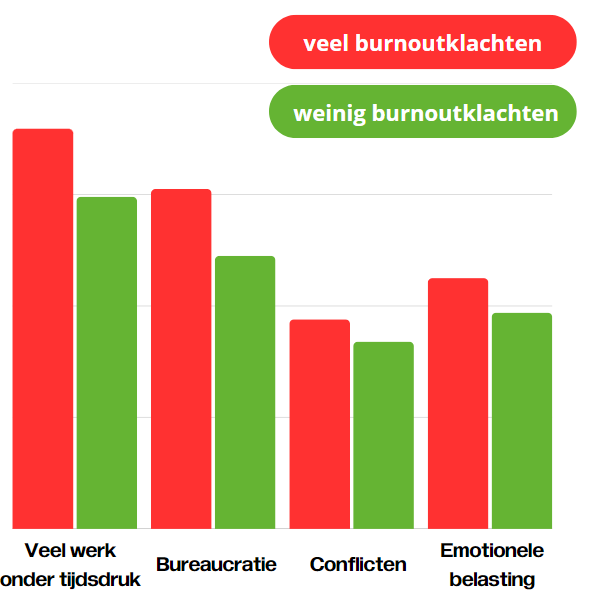 Welke taakeis is bepalend voor burnout?
De buffer strategie
Webinar 1
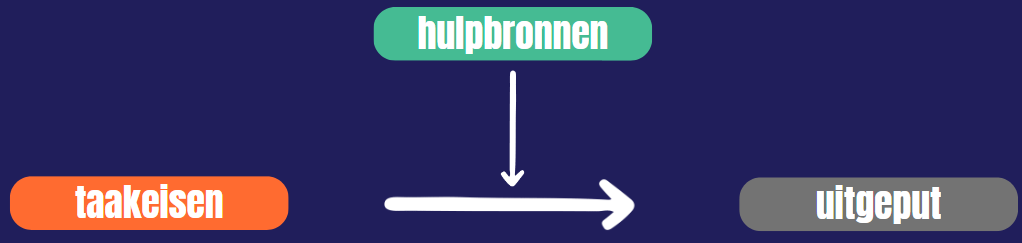 De buffer strategie
Maar met welke hulpbron dan?
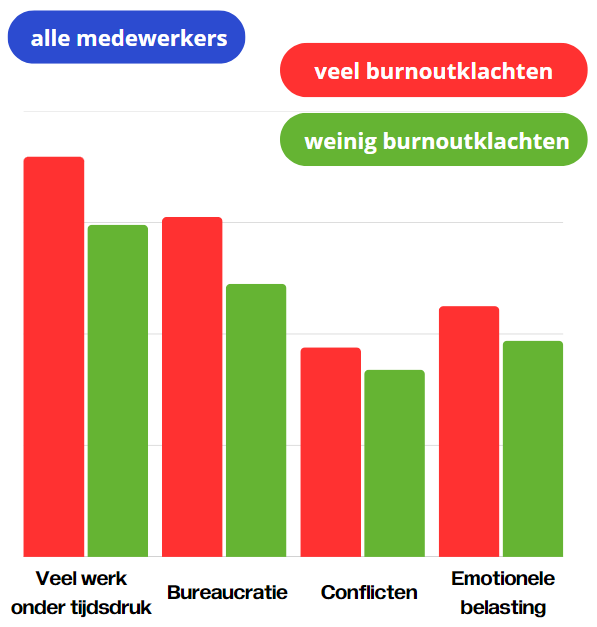 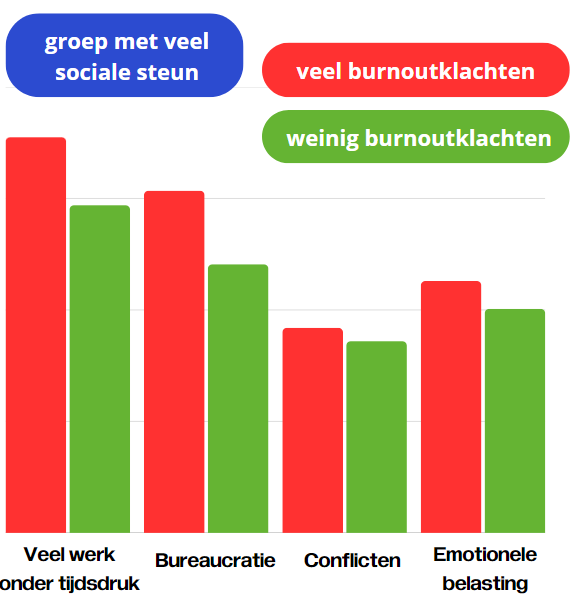 De buffer strategie
Maar met welke hulpbron dan?
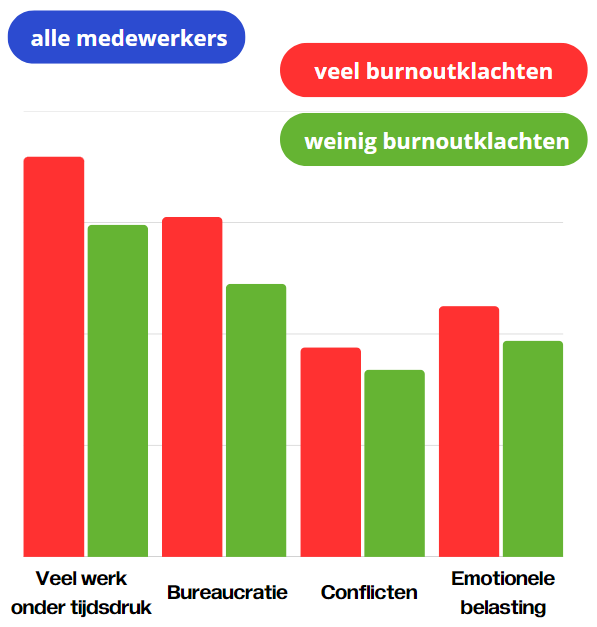 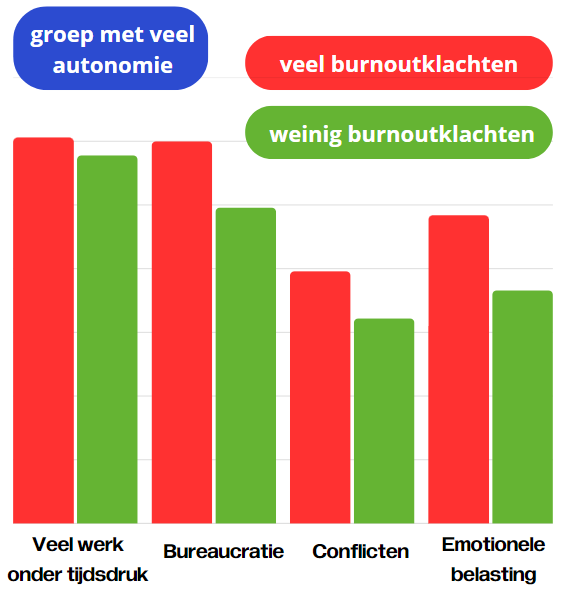 De buffer strategie
Maar met welke hulpbron dan?
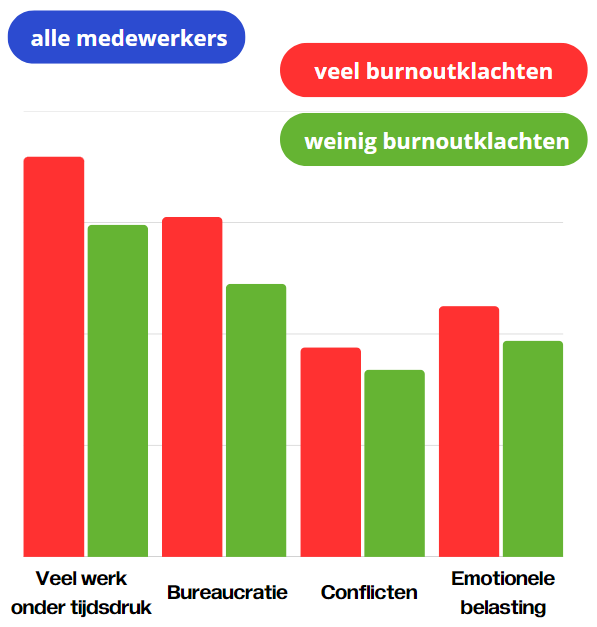 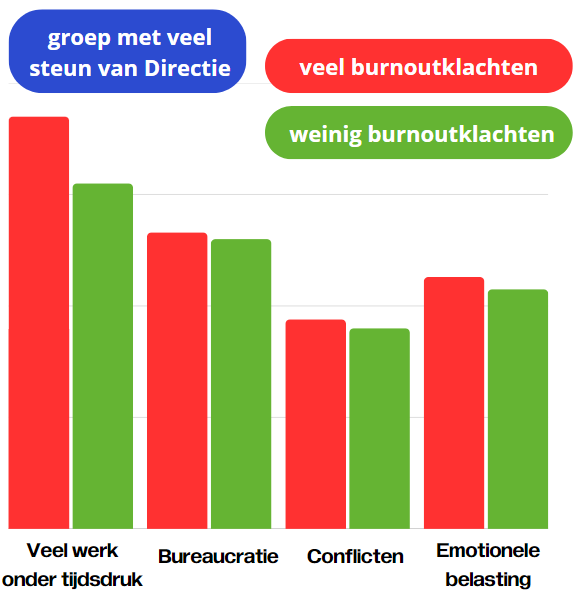 De BOOST strategie
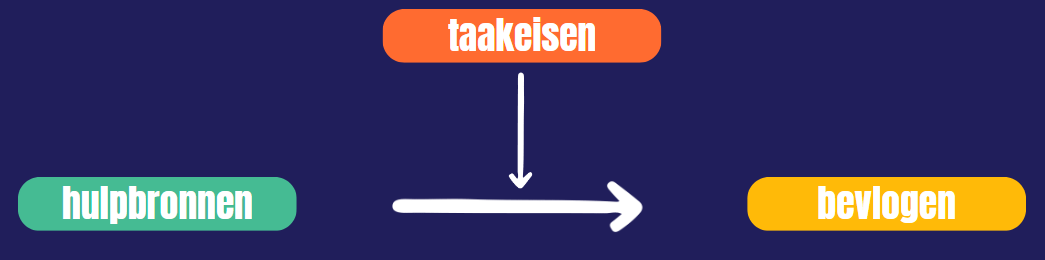 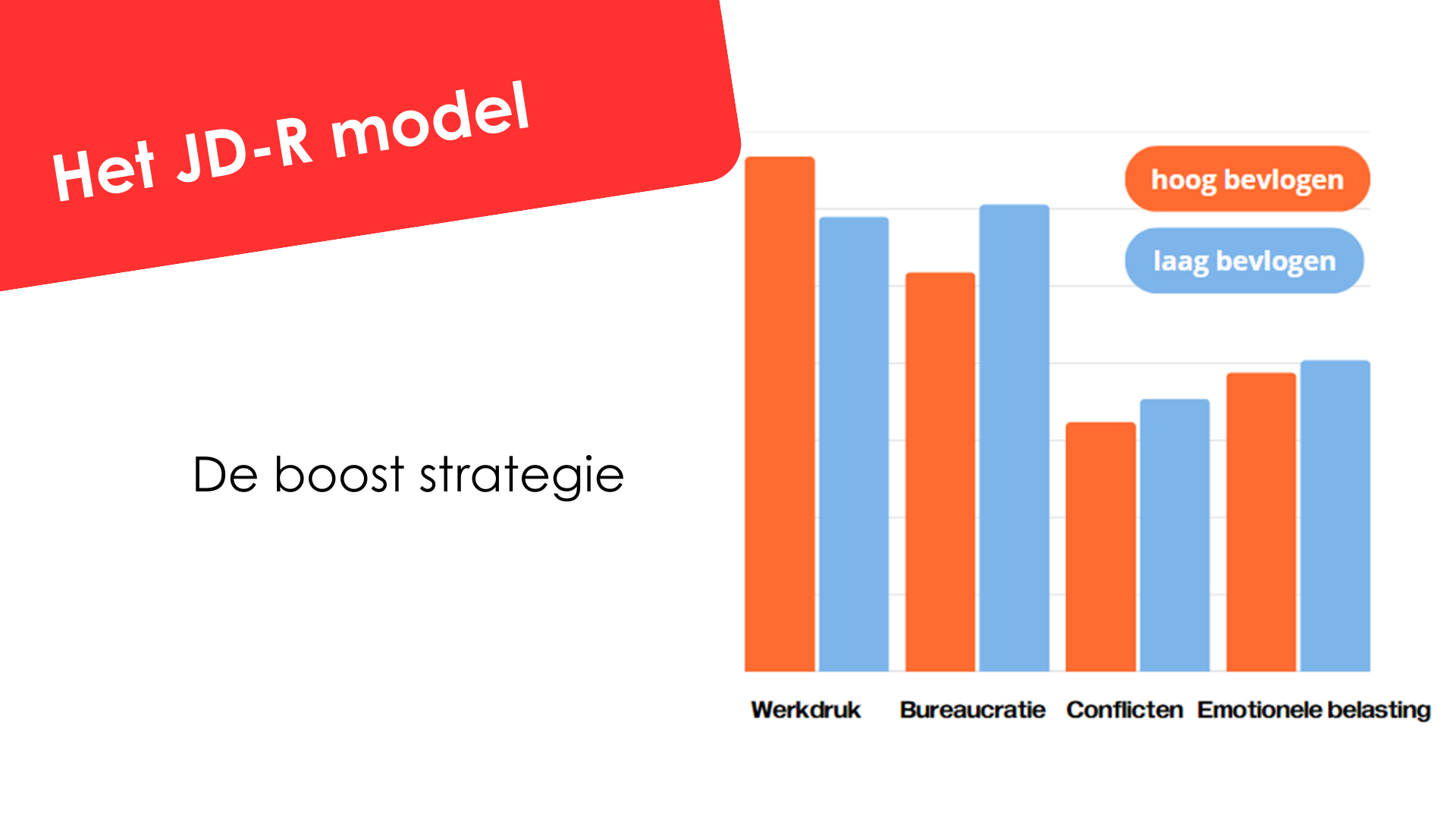 De BOOSTER strategie
Zoek iemand op die je niet kent en bespreek met elkaar:
Maak jij gebruik van de buffer en/of de boost strategie in de teams waar je mee werkt? 
Zo ja: aan welk voorbeeld moet je meteen denken als het gaat over het succesvol toepassen van een van deze strategieën? 
Indien nee: kun je een voorbeeld bedenken waarin je dit eens uit zou kunnen proberen?
Teammodel van bevlogenheid
Webinar 2
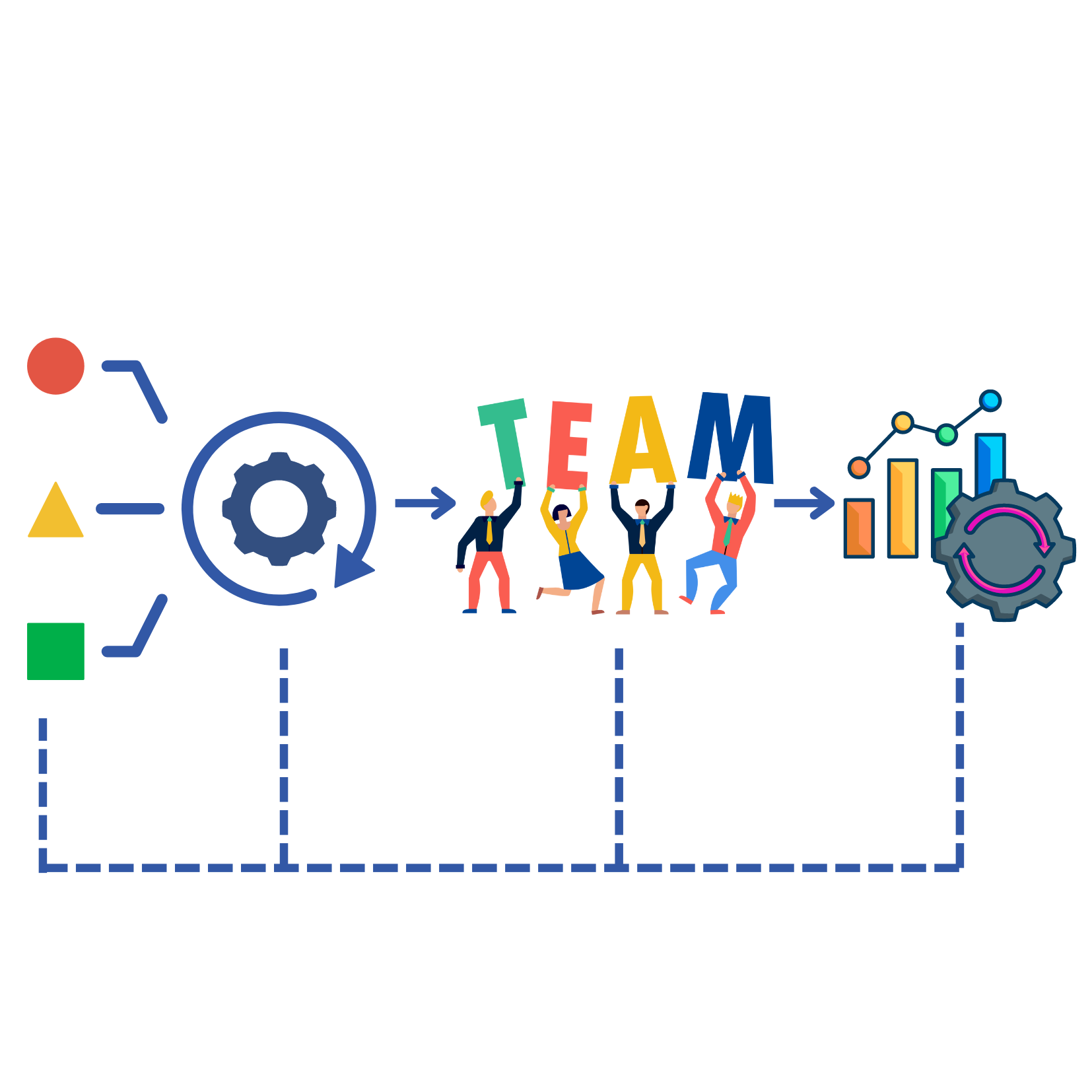 Teammodel van bevlogenheid
Bevlogenheid werkt aanstekelijk
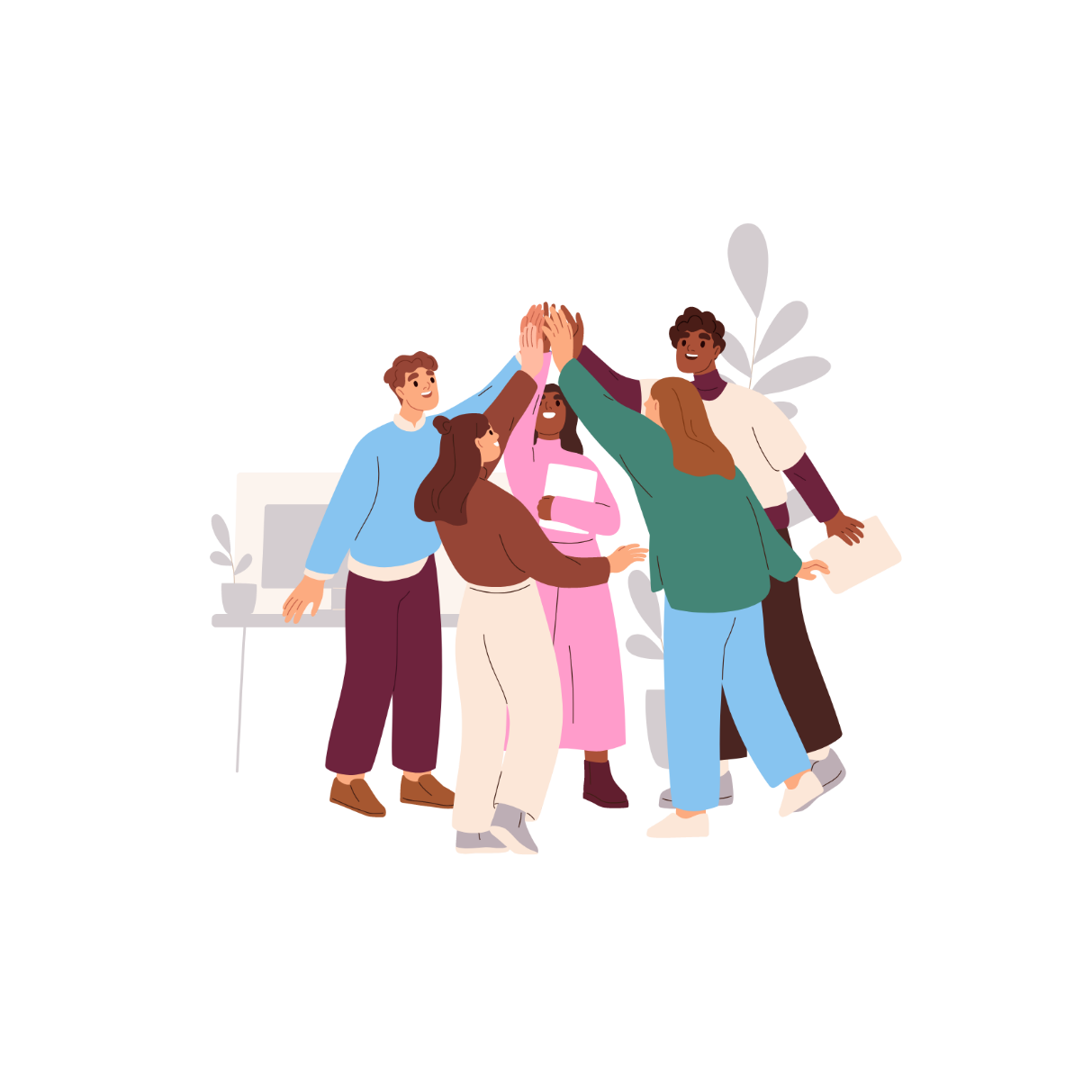 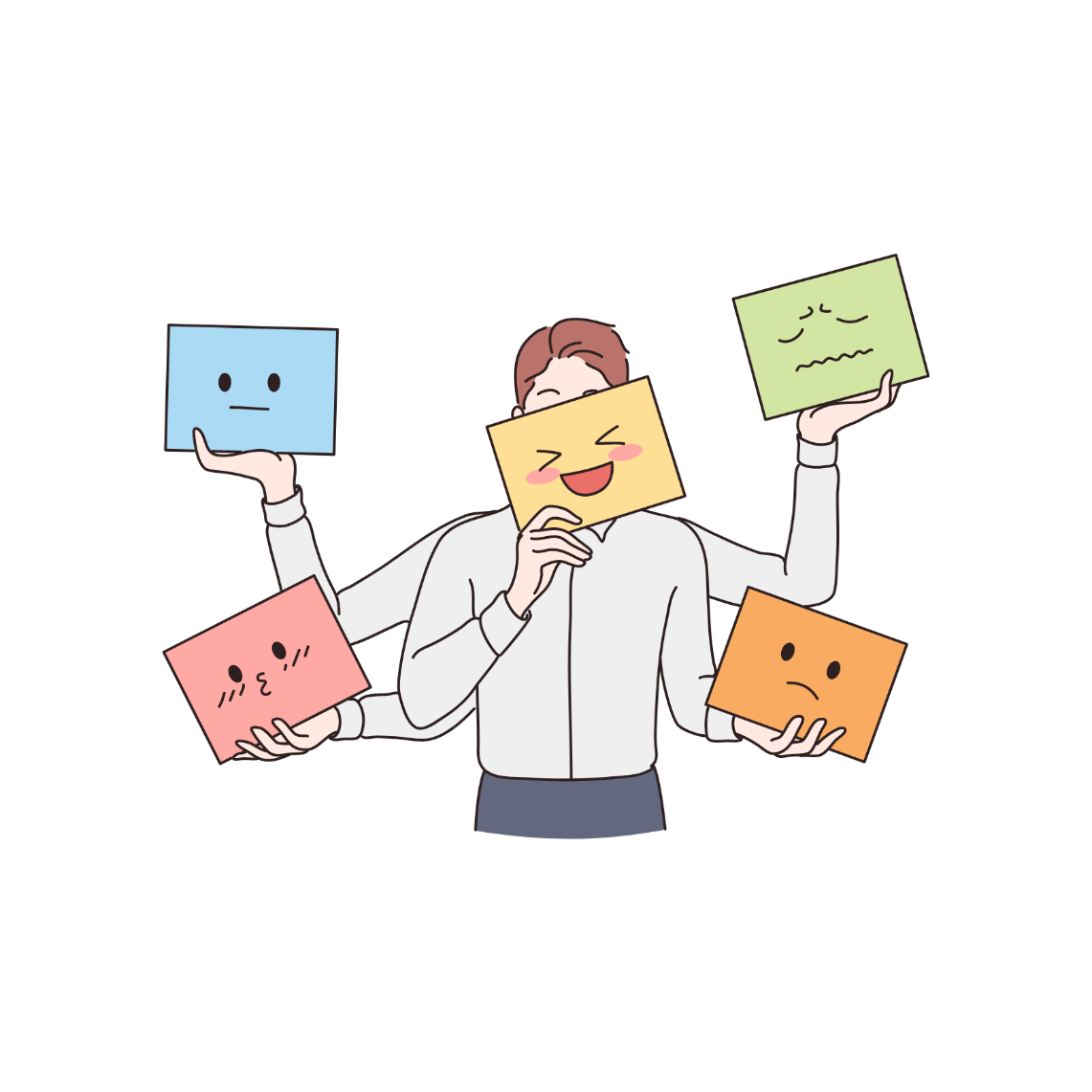 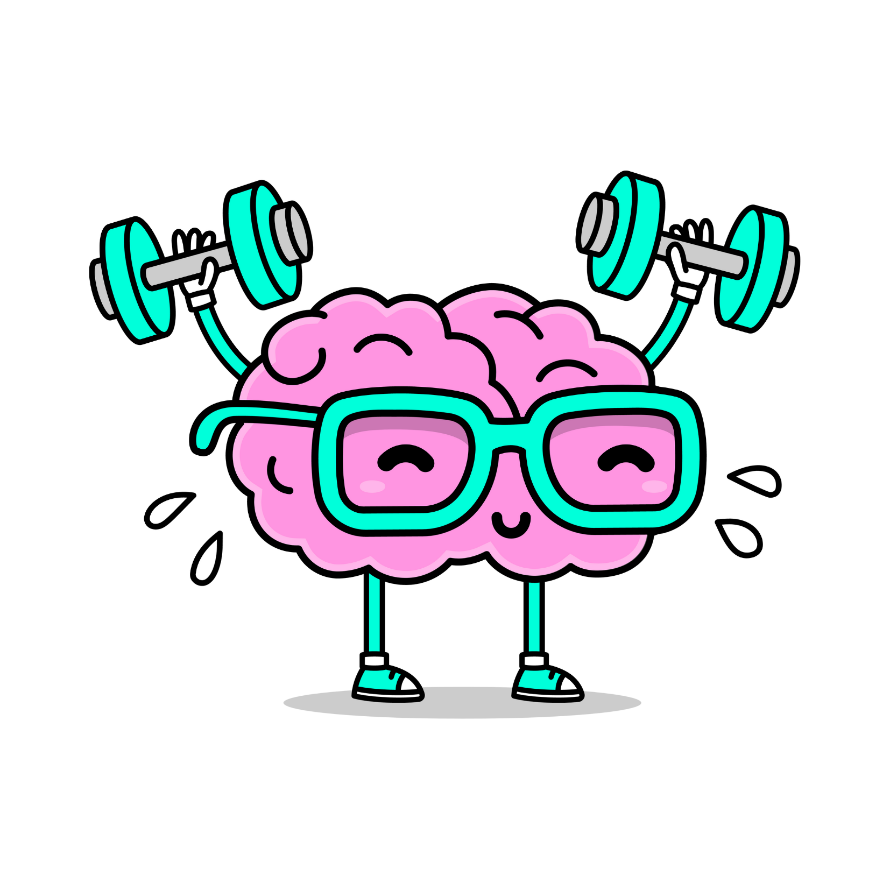 Cognitief
proces
Motivatie proces
Omgaan met emoties
Draagvlak creëren
Webinar 3
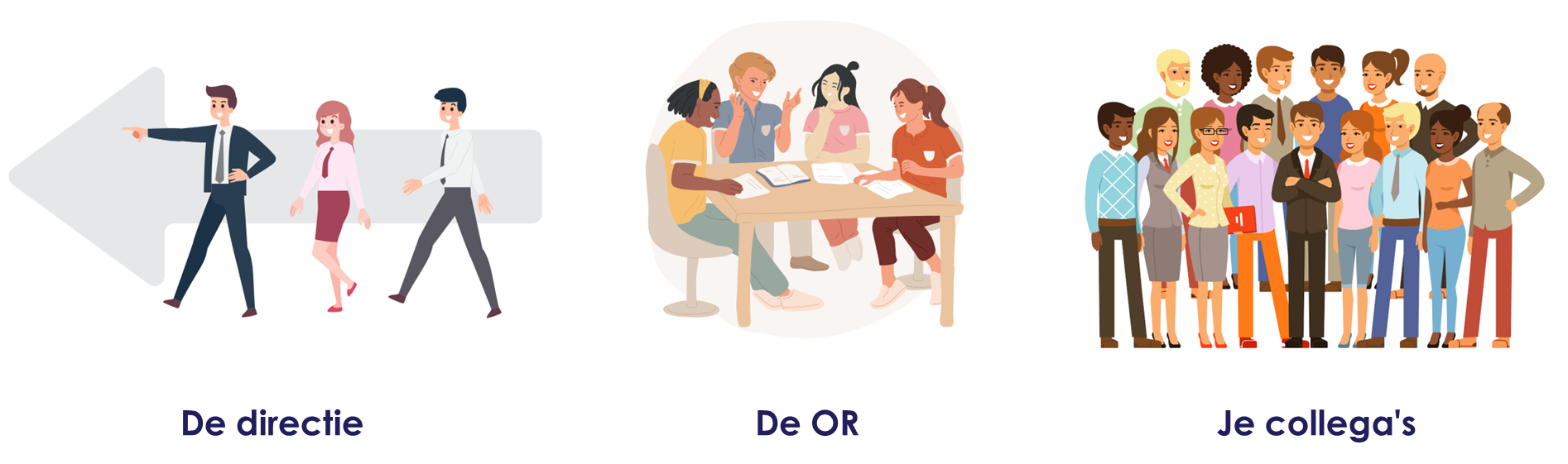 Stakeholder 1: de directie
Webinar 3
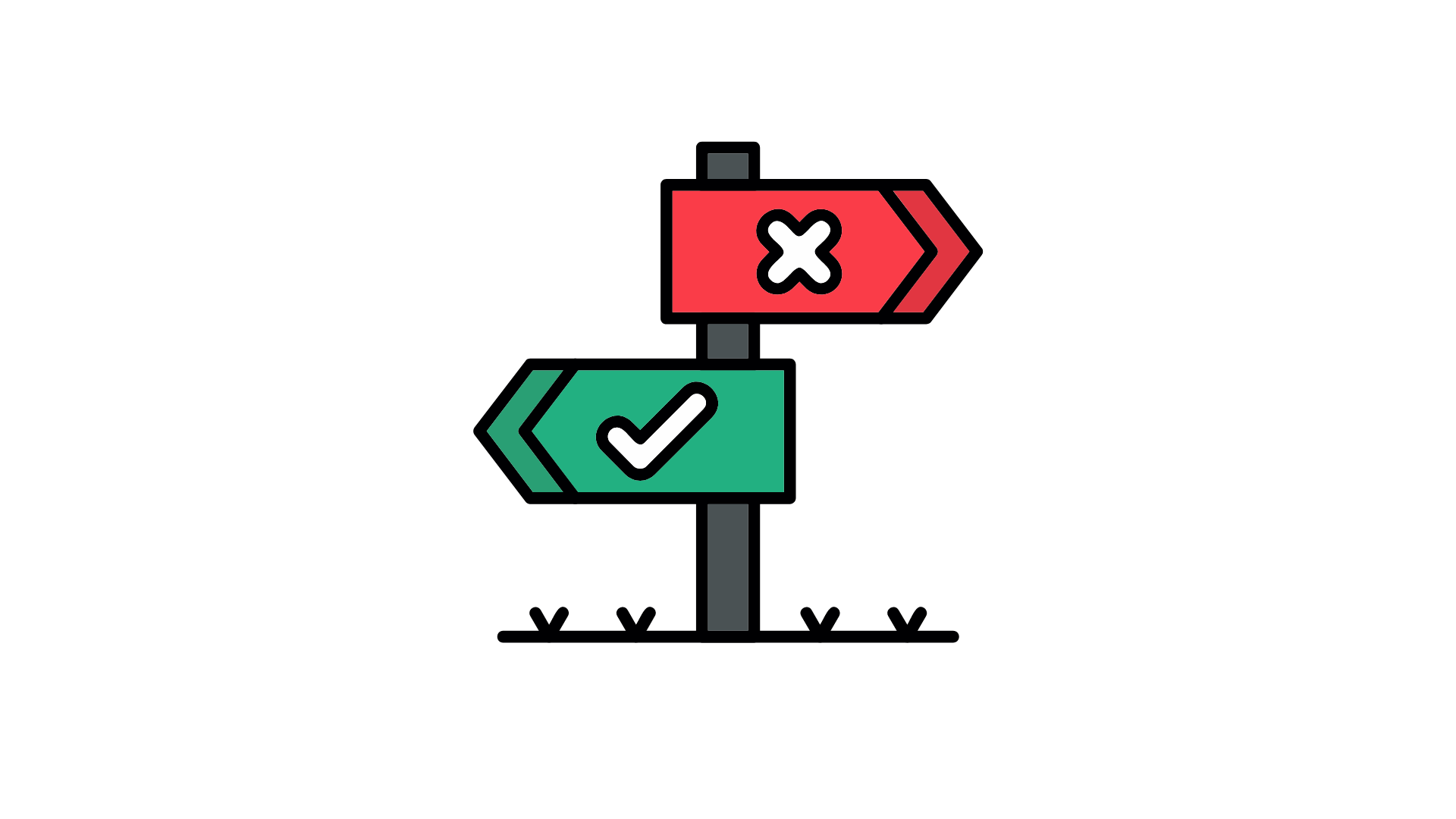 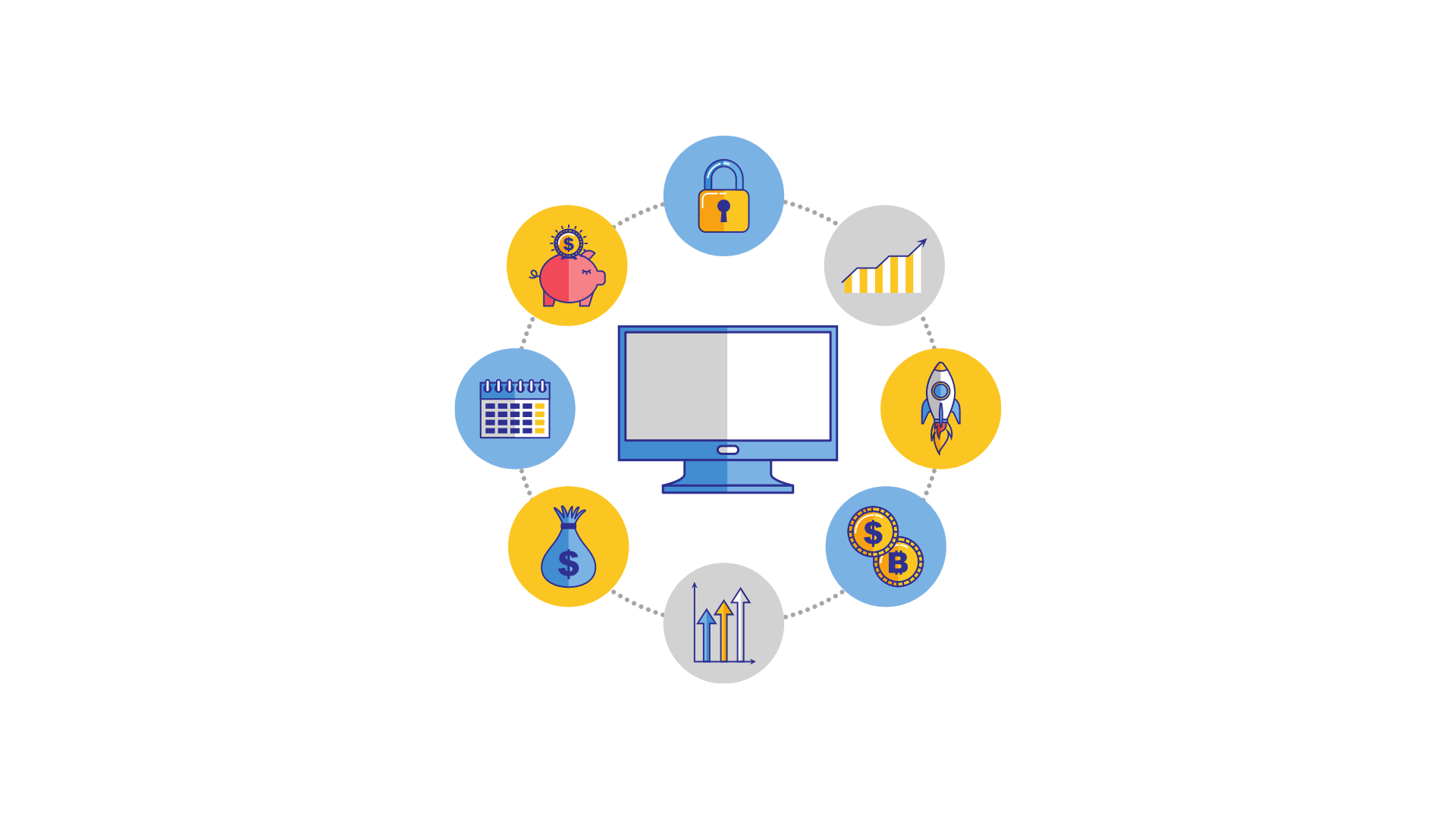 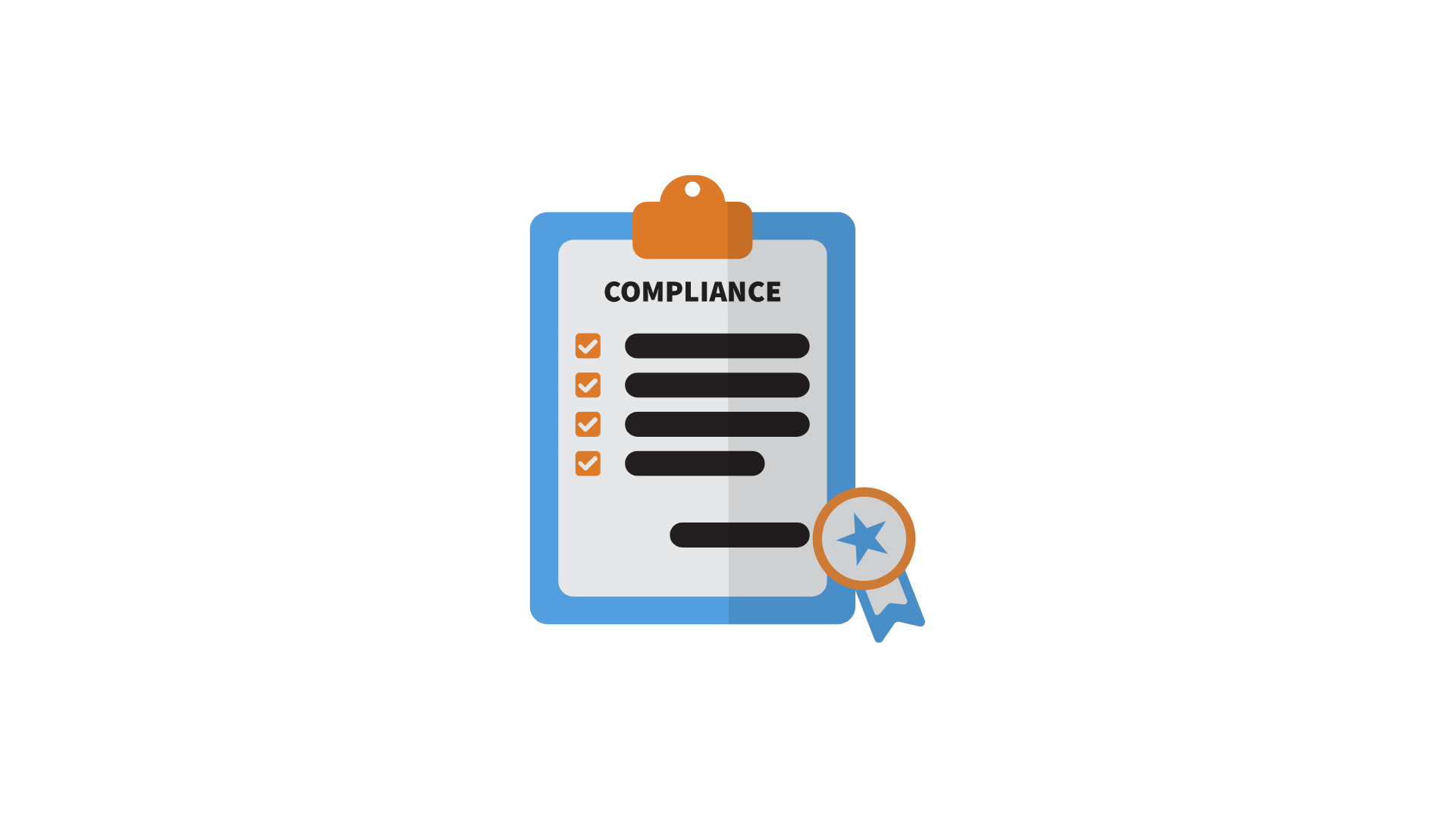 Morele argumenten
Bedrijfsmatige argumenten
Juridische en compliance argumenten
Stakeholder 2: de OR
Webinar 3
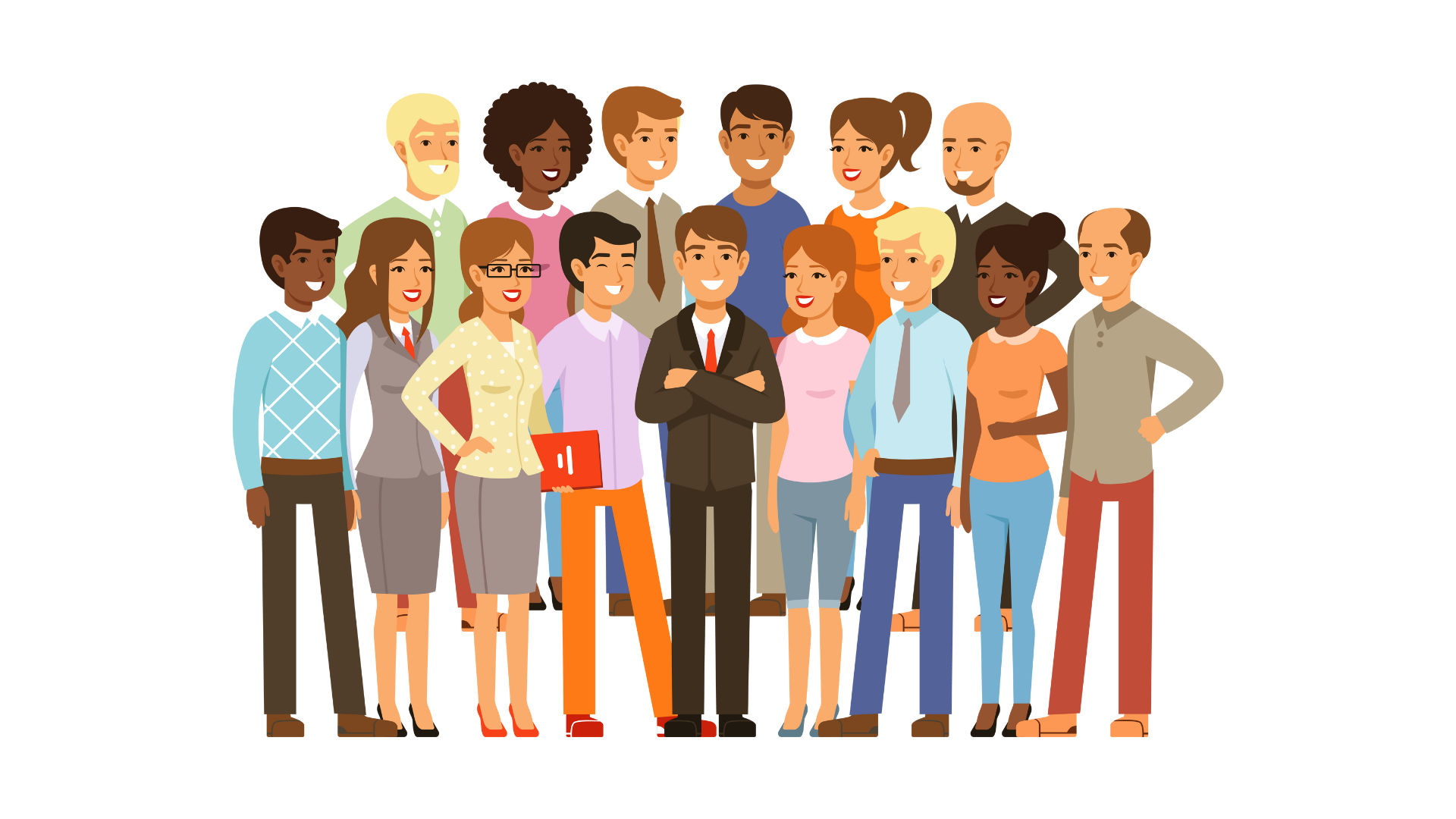 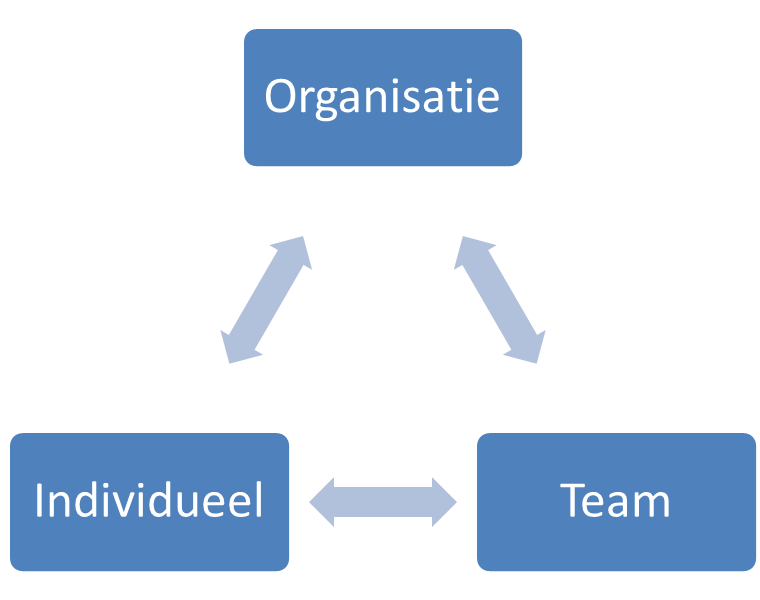 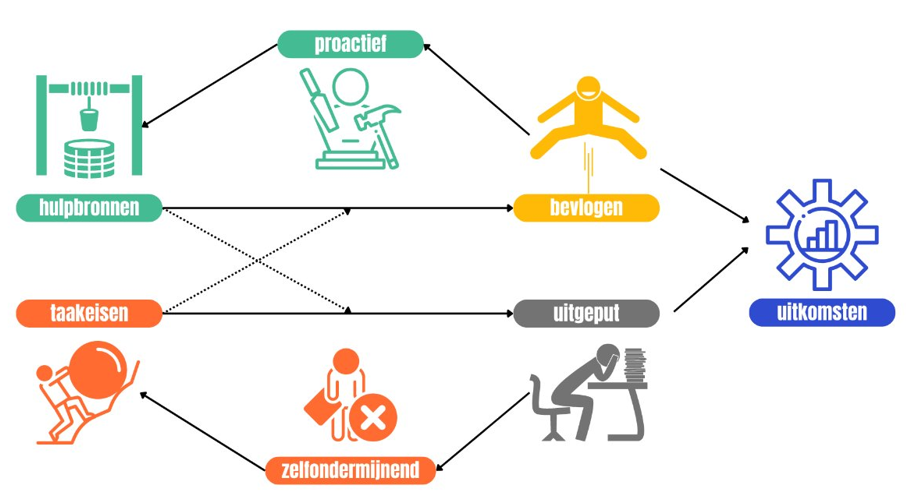 De aanpak
Wat er met de uitkomsten gedaan wordt
Wat het voor de mensen betekent
Stakeholder 3: je collega’s
Webinar 3
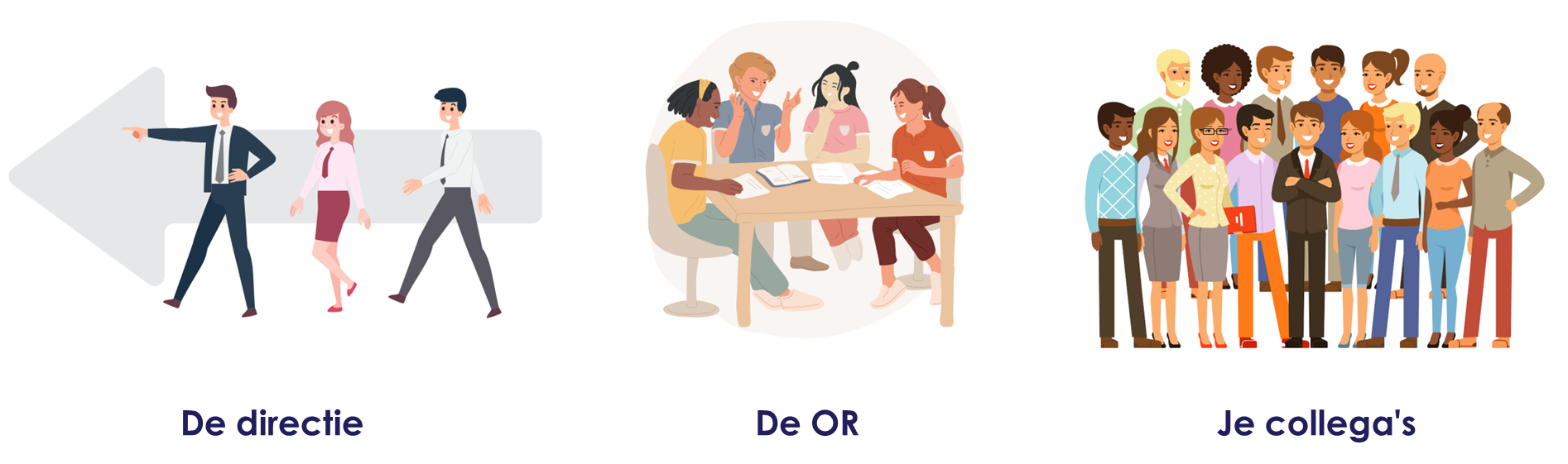 Wat denken jullie dat de belangrijkste elementen zijn voor draagvlak onder je collega’s?
Draagvlak creëren
Webinar 2
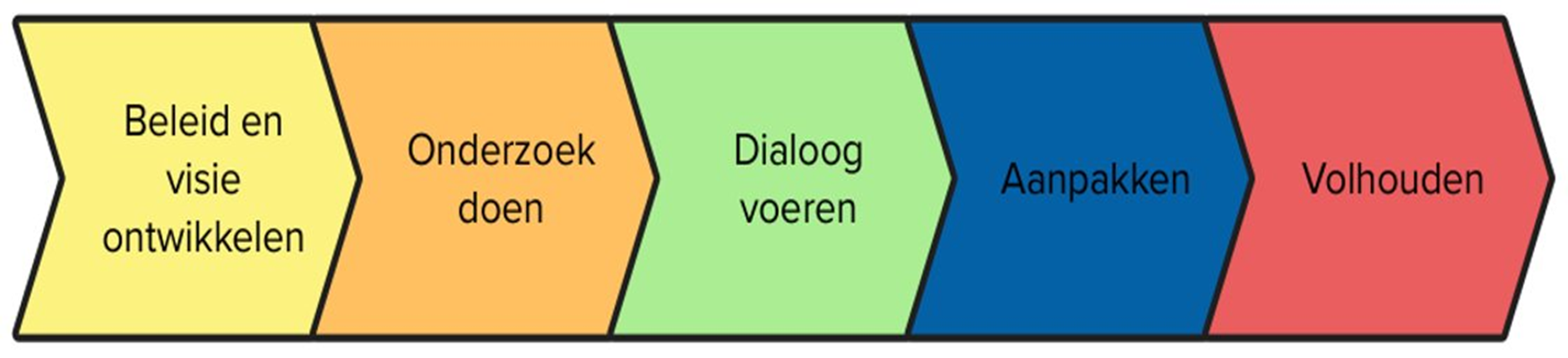 Microsituaties
Webinar 4
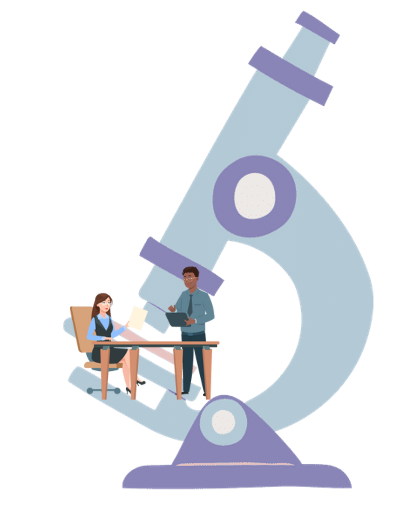 Sommige thema’s (zoals werkdruk) kunnen ‘groot’ en ‘zwaar’ aanvoelen
Dan kan het helpen om het ‘klein’ te maken: 
splits ze op in microsituaties

Dit zijn situaties waarin dat thema naar
voren komt. Begin met het verbeteren 
van één concrete situatie. Bijvoorbeeld
door een specifieke hulpbron toe te voegen.
Hulpbronnen mobiliseren
Webinar 4
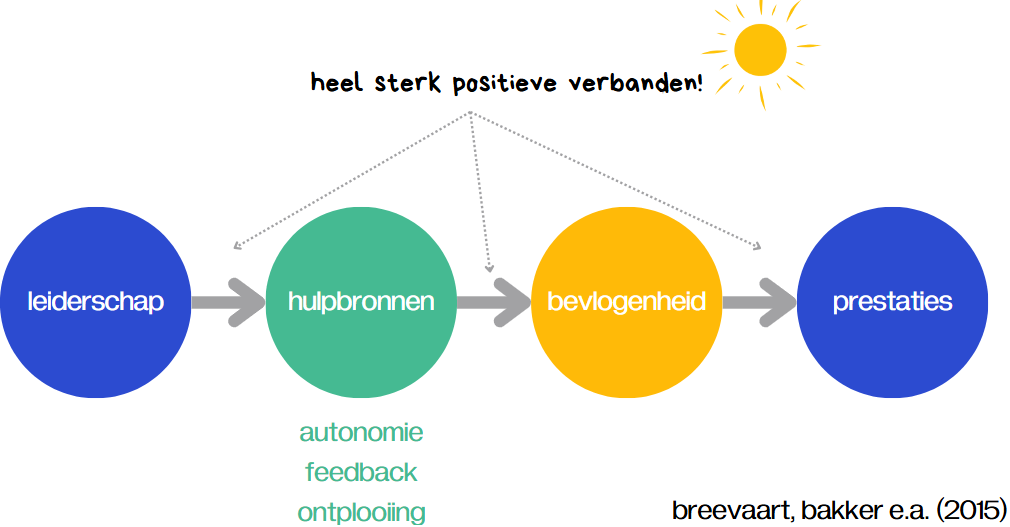 Eén van je belangrijkste taken als leidinggevende is het versterken en beschikbaar maken van hulpbronnen
Praktijkvoorbeeld
Webinar 4
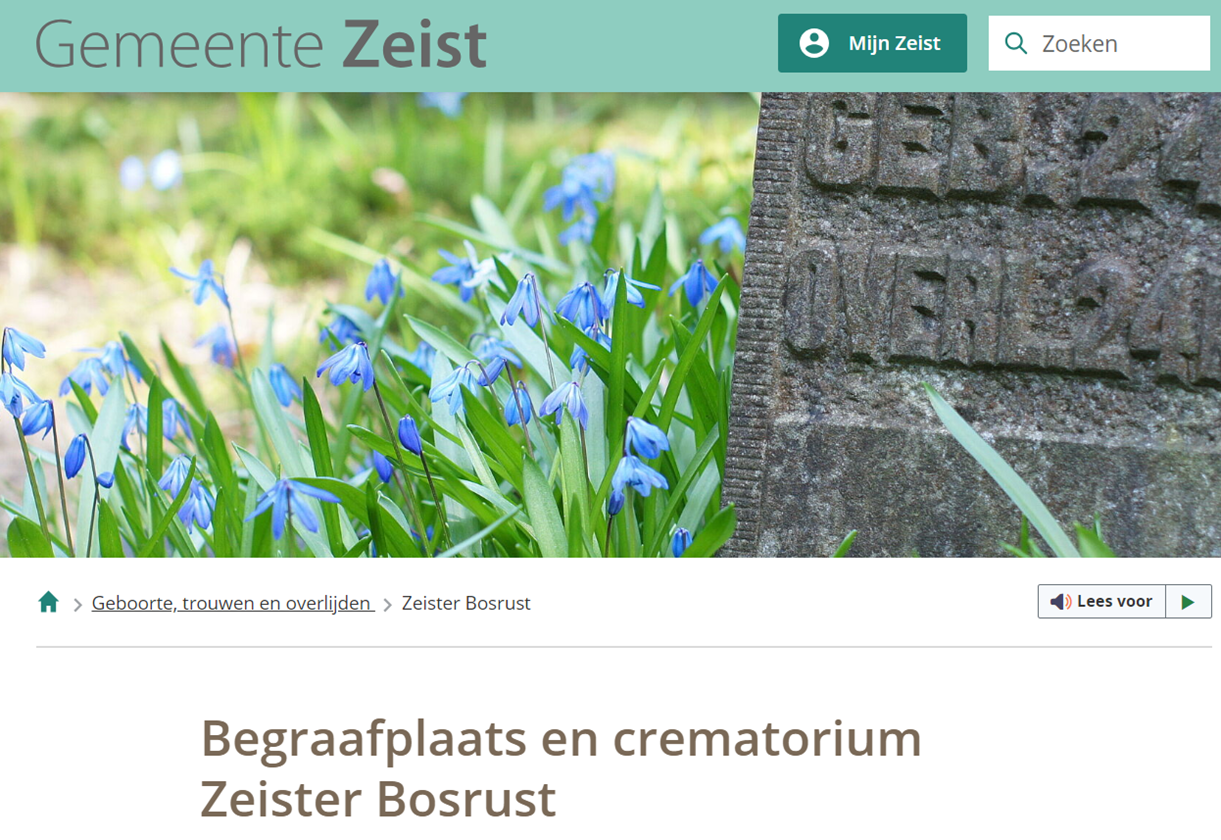 [Speaker Notes: Tijdens de teamsessie met team-MT in Zeist werkte de TL Bosrust met een paar collega-TL dit voorbeeld uit: jaarlijkse "Lichtjesavond" waar zijn team hard aan had gewerkt. Wat zenuwen: gaat het allemaal goed? Wat als er iemand iets roept? Taakeis dus. Juist in zo'n situatie kan steun uit Directie helpend zijn. Al zijn ze gewoon maar aanwezig. Dat kan de stress-relatie al bufferen. Afspraak was om met enkele TL ieder jaar te checken welke DT-leden er zullen zijn en het belang bij hen aan te geven. Zo'n microsituatie illustreert en inspireert om vaker hulpbronnen in concrete gevallen te mobiliseren.]
Leidinggevende en het JD-R
Webinar 4
Het “goede gesprek”
De verliescyclus doorbreken
Hulpbronnen mobiliseren
Taakeisen managen
Je eigen proactieve en zelfondermijnende gedrag managen en laten zien hoe je dit doet
Proactief gedrag bij medewerkers stimuleren
[Speaker Notes: Tijdens de teamsessie met team-MT in Zeist werkte de TL Bosrust met een paar collega-TL dit voorbeeld uit: jaarlijkse "Lichtjesavond" waar zijn team hard aan had gewerkt. Wat zenuwen: gaat het allemaal goed? Wat als er iemand iets roept? Taakeis dus. Juist in zo'n situatie kan steun uit Directie helpend zijn. Al zijn ze gewoon maar aanwezig. Dat kan de stress-relatie al bufferen. Afspraak was om met enkele TL ieder jaar te checken welke DT-leden er zullen zijn en het belang bij hen aan te geven. Zo'n microsituatie illustreert en inspireert om vaker hulpbronnen in concrete gevallen te mobiliseren.]
Sociale Netwerk Analyse
Webinar 5
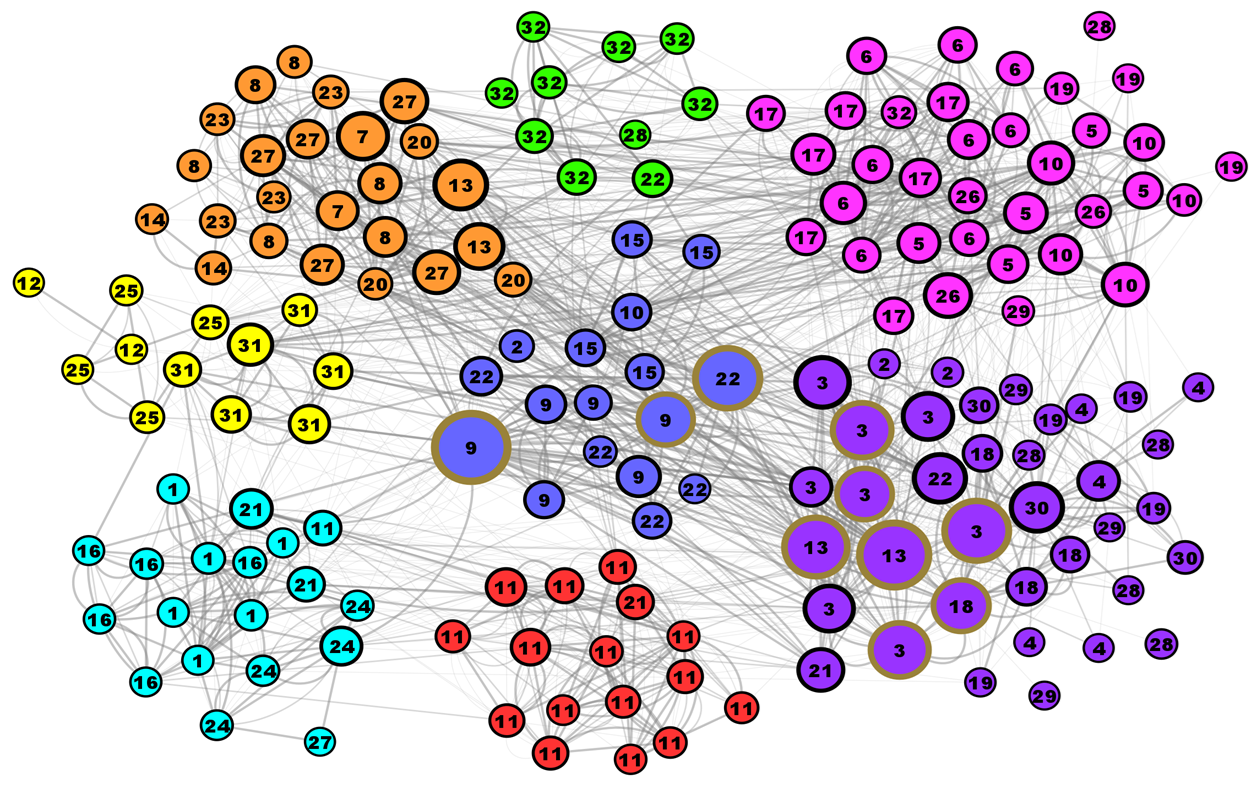 JDR model + SNA
Verspreiden van hulpbronnen
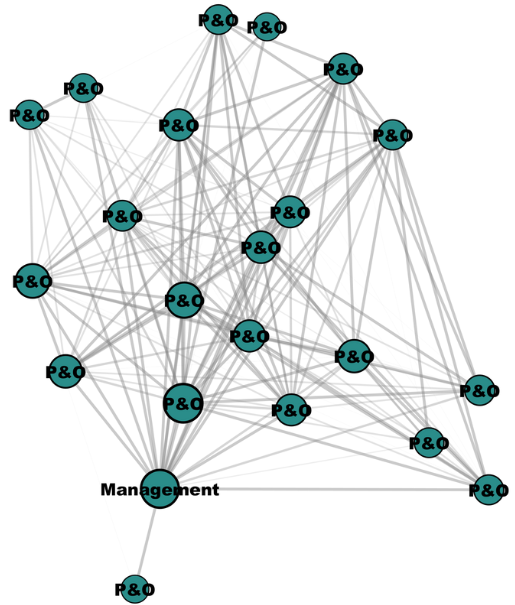 ongunstig
ongunstig
gemiddeld
gunstig
heel gunstig
Duidelijke verantwoordelijkheden
Betekenisvol werk
Emoties en conflicten
Steun vanuit leidinggevenden
[Speaker Notes: Veranderen in gemiddelde uitkomst ‘ongunstig’ tot ‘gunstig’]
JDR model + SNA
Verspreiden van hulpbronnen
ongunstig
ongunstig
gemiddeld
gunstig
heel gunstig
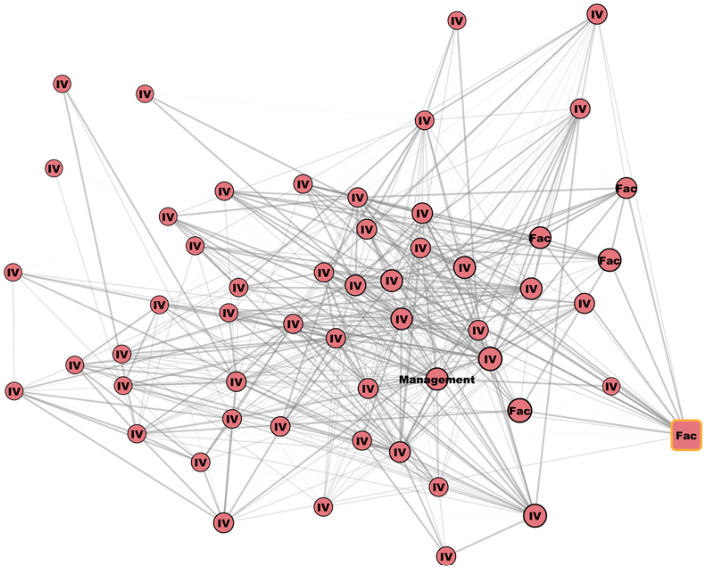 Werkdruk
Betekenisvol werk
Emoties
Energiemanagement
[Speaker Notes: Veranderen in gemiddelde uitkomst ‘ongunstig’ tot ‘gunstig’]
SNA toepassen
Het vergroten van de wendbaarheid
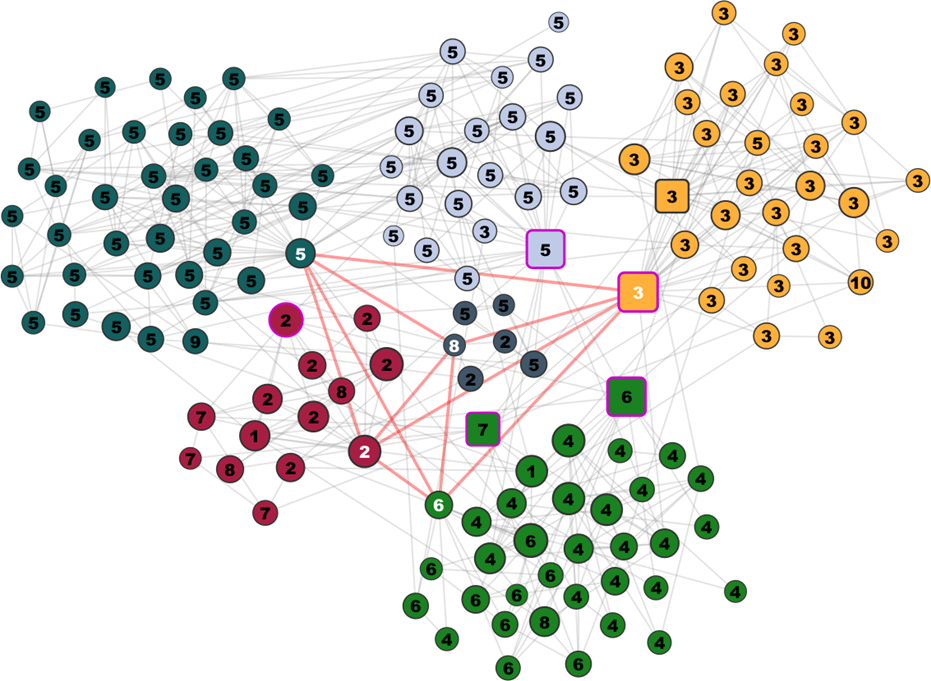 [Speaker Notes: Veranderen in gemiddelde uitkomst ‘ongunstig’ tot ‘gunstig’]
SNA toepassen
Je organisatie inzetten bij verandering
Sommige collega’s zijn vanwege hun directe én indirecte contacten echte ‘influencers’ binnen jouw organisatie
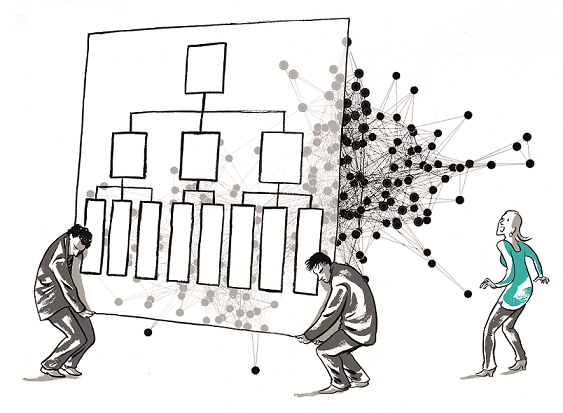 [Speaker Notes: Veranderen in gemiddelde uitkomst ‘ongunstig’ tot ‘gunstig’]
Proactief gedrag
Webinar 6
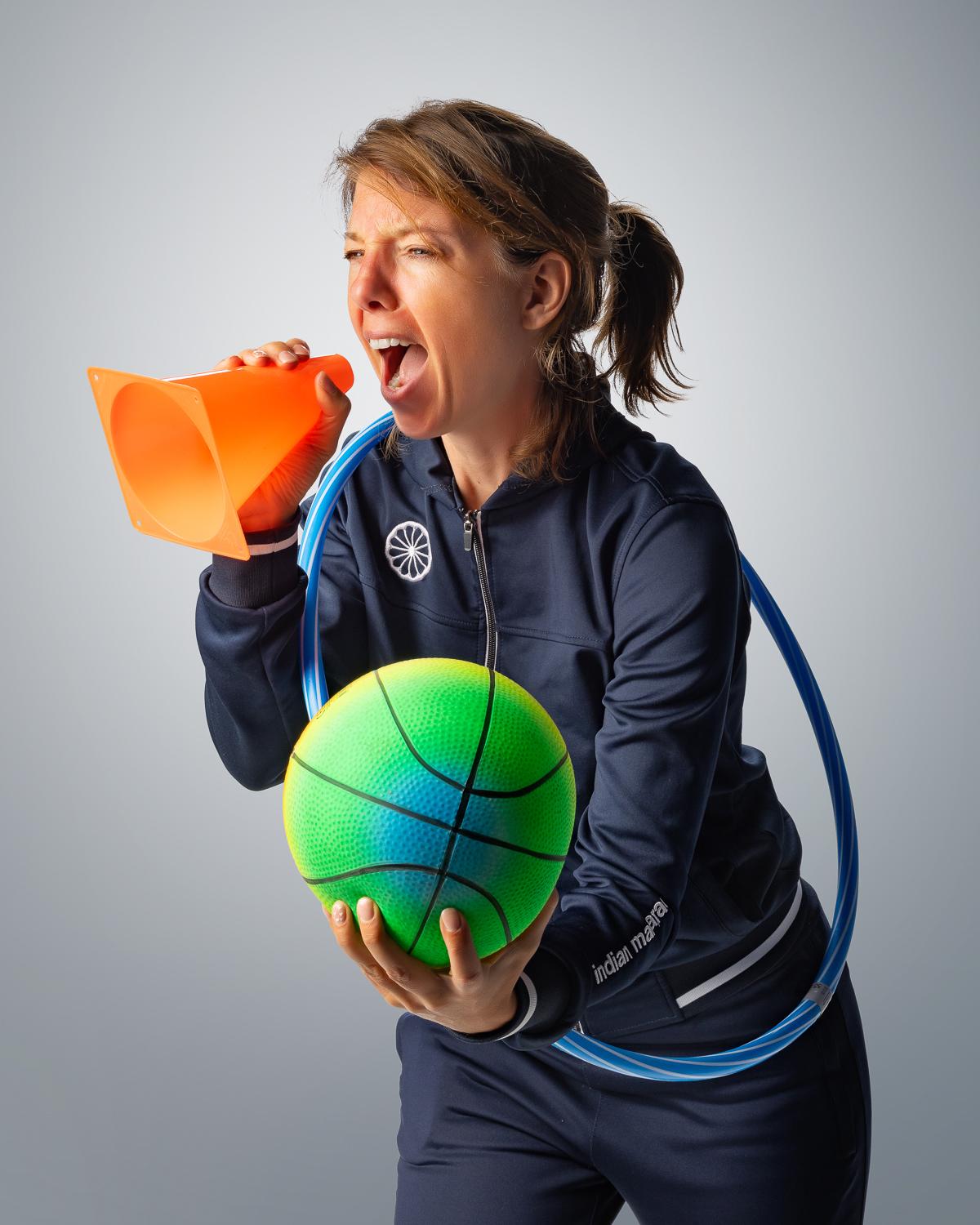 PVM
Proactive Vitality Management
Voice
Laat je stem horen
Jobcrafting 
(o.b.v. sterke kanten)
De winstcyclus
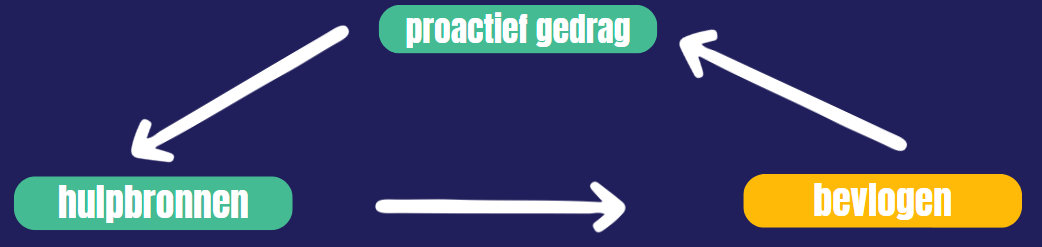 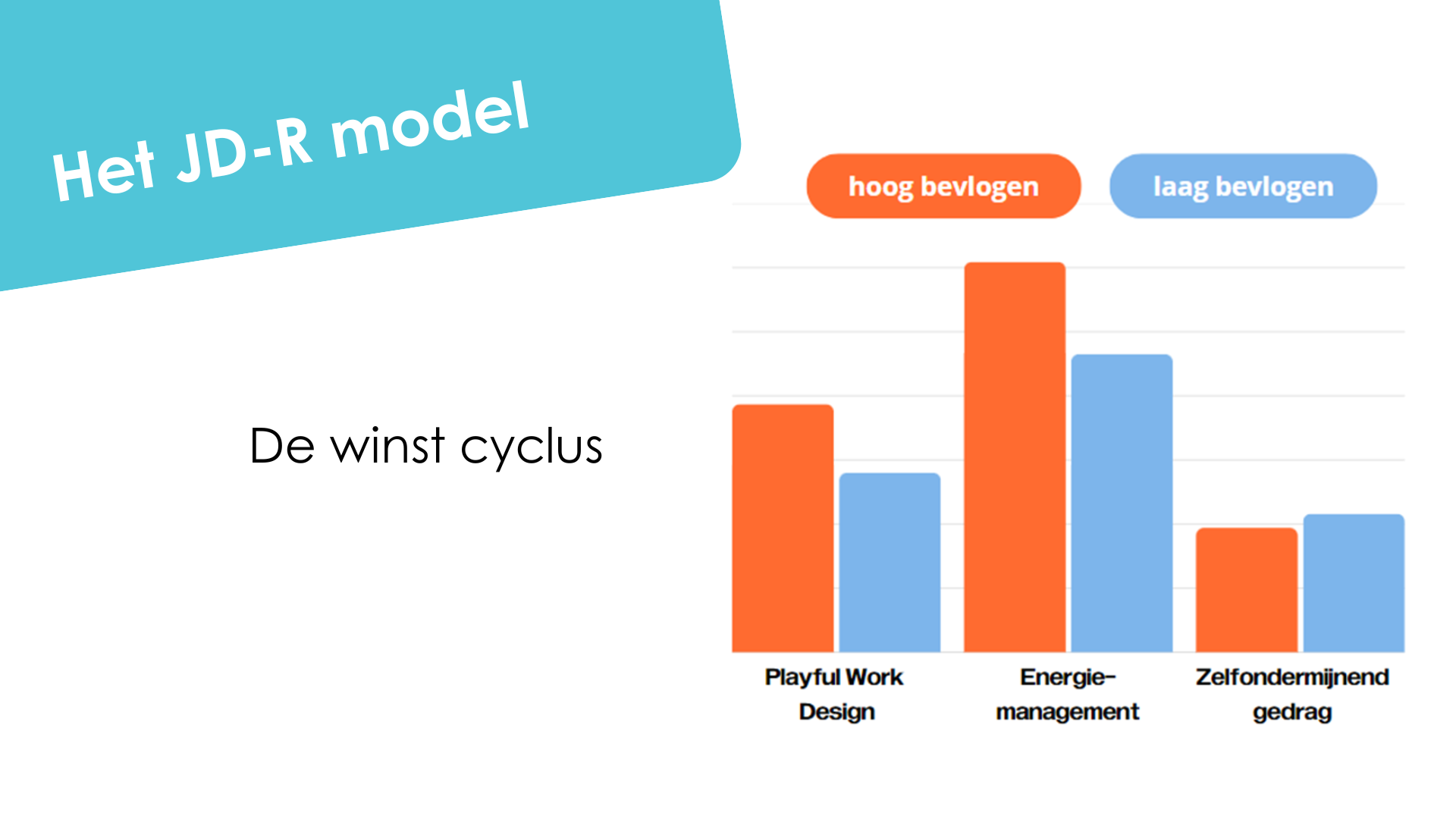 De winstcyclus
Proactive Vitality Management
Dus niet op de bank ploffen en netflixen!
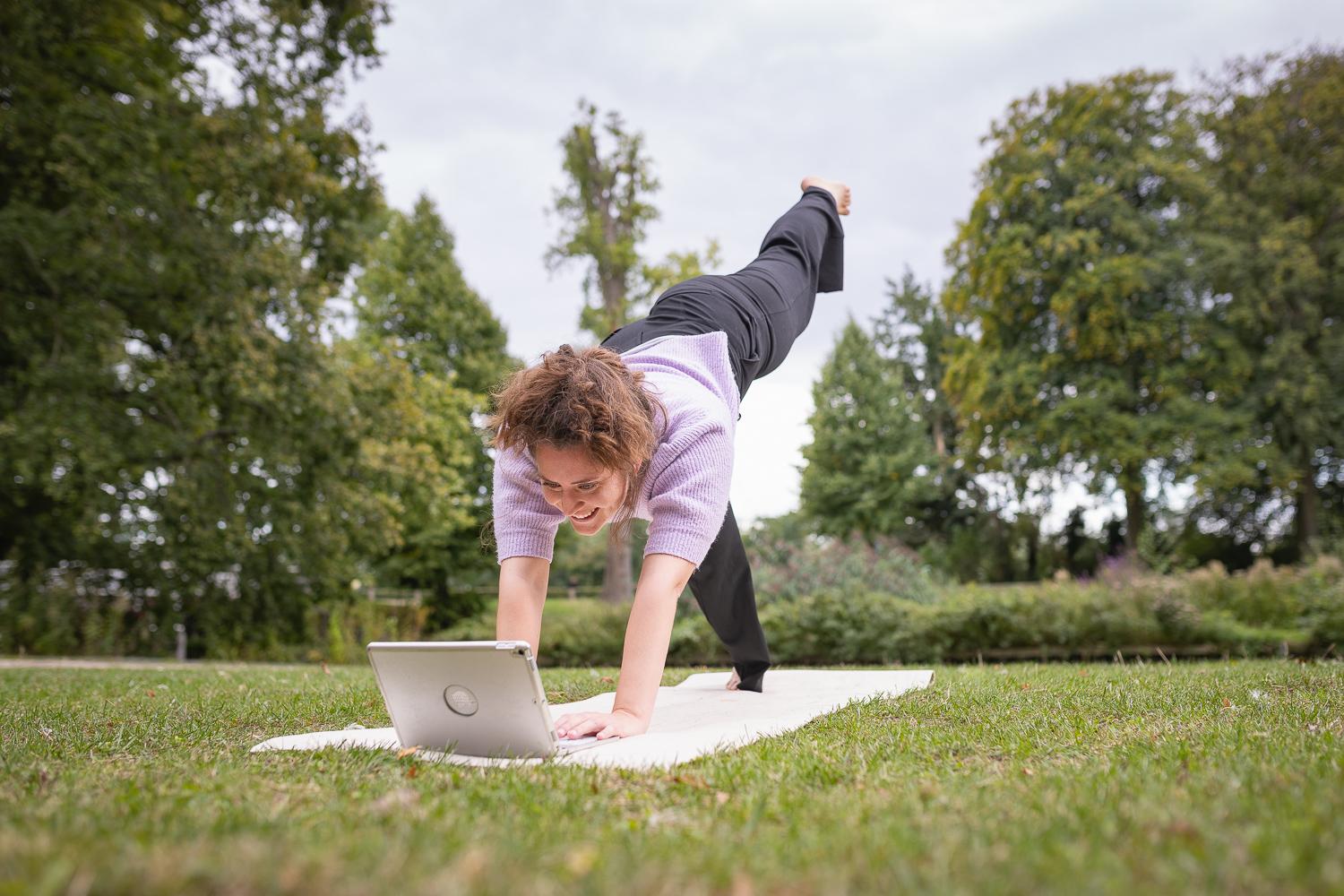 De juiste energie op het juiste moment!
Voice
Laat je stem horen op een manier die werkt!
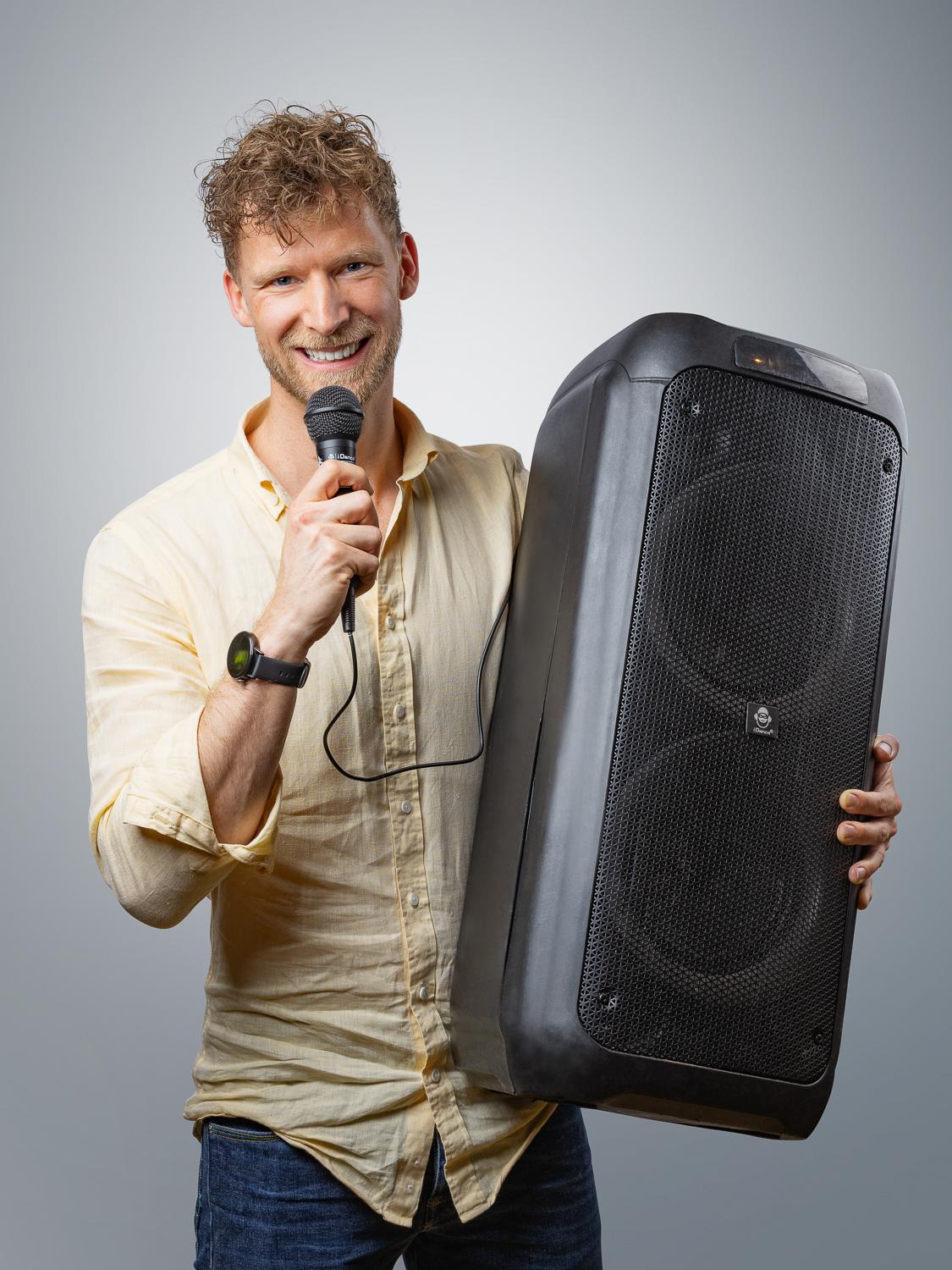 Een duidelijke boodschap, bij de juiste persoon, op een heldere toon, op het goede moment
Jobcraften
Gebaseerd op je sterke kanten
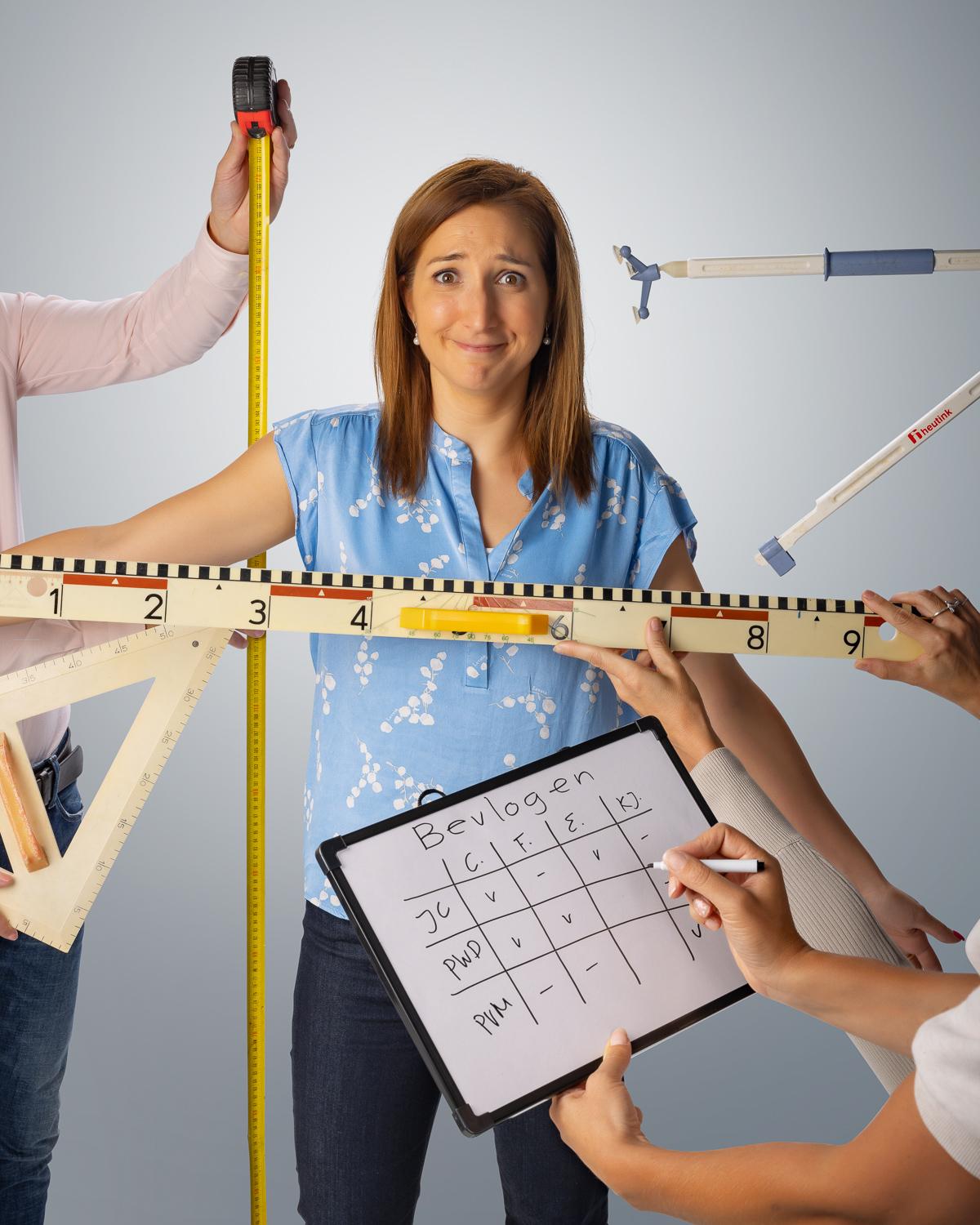 Weet waar je goed in bent, blij van wordt en bouw je baan om die talenten heen
Meer informatie
Nieuwsgierig en wil je meer
over ons werk weten?
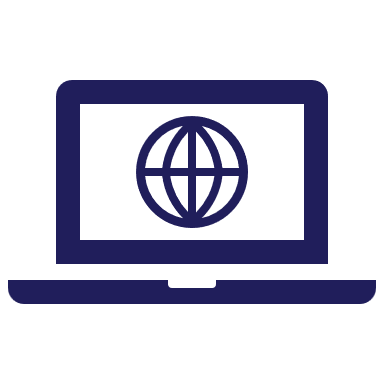 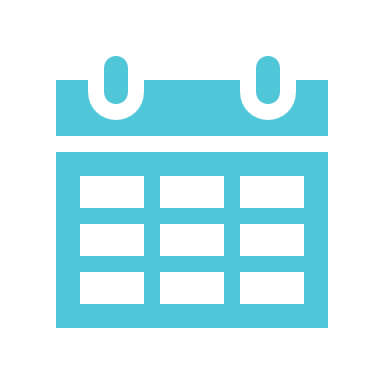 Website
www.aeno.nl
Events
www.aeno.nl/agenda
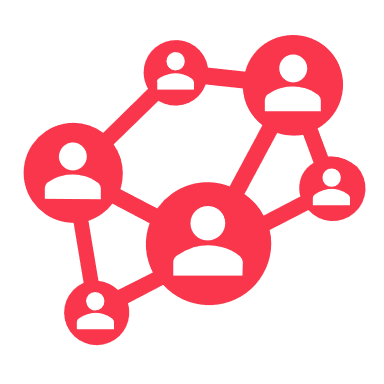 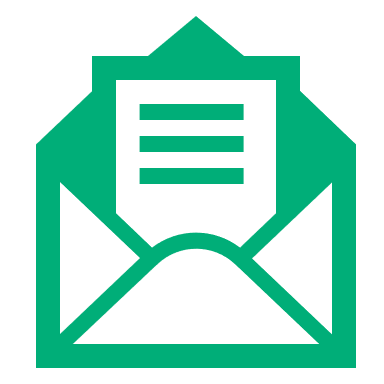 Nieuwsbrieven
www.aeno.nl/nieuwsbrieven
www.tinyurl.com/JDR-Nieuws
Community
www.aeno.nl/communities